Forelimb nerve block
Technique
Place tourniquet proximal to the carpus 
Allow  adequate time for venous engorgement
Clean the area of injection with alcohol (this area maybe shaven)
Inject 5ml of solution of 2.5ml 2% lidocaine and 2.5ml saline into dorsal metacarpal vein, palmar digital vein or dorsal digital vein 
Remove the needle and apply pressure at the insertion point to reduce leak back of the anaesthetic
Massage the injected area (well after) to help prevent haematoma formation
Release tourniquet after completing the required procedure
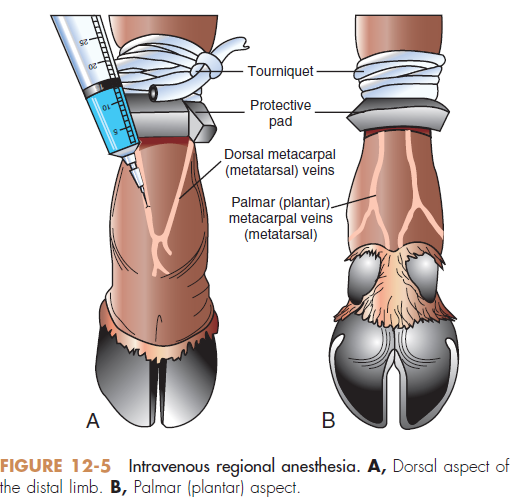